“EVERYONE SPEAKS ENGLISH!”
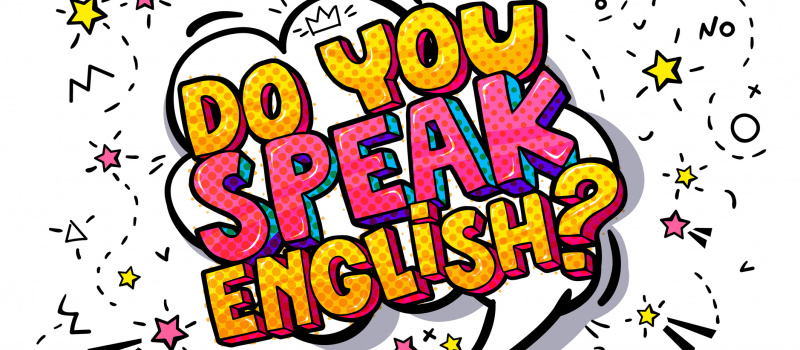 www.TheIdealTeacher.com
[Speaker Notes: Introductions – yes, people do speak English, but not everyone does.]
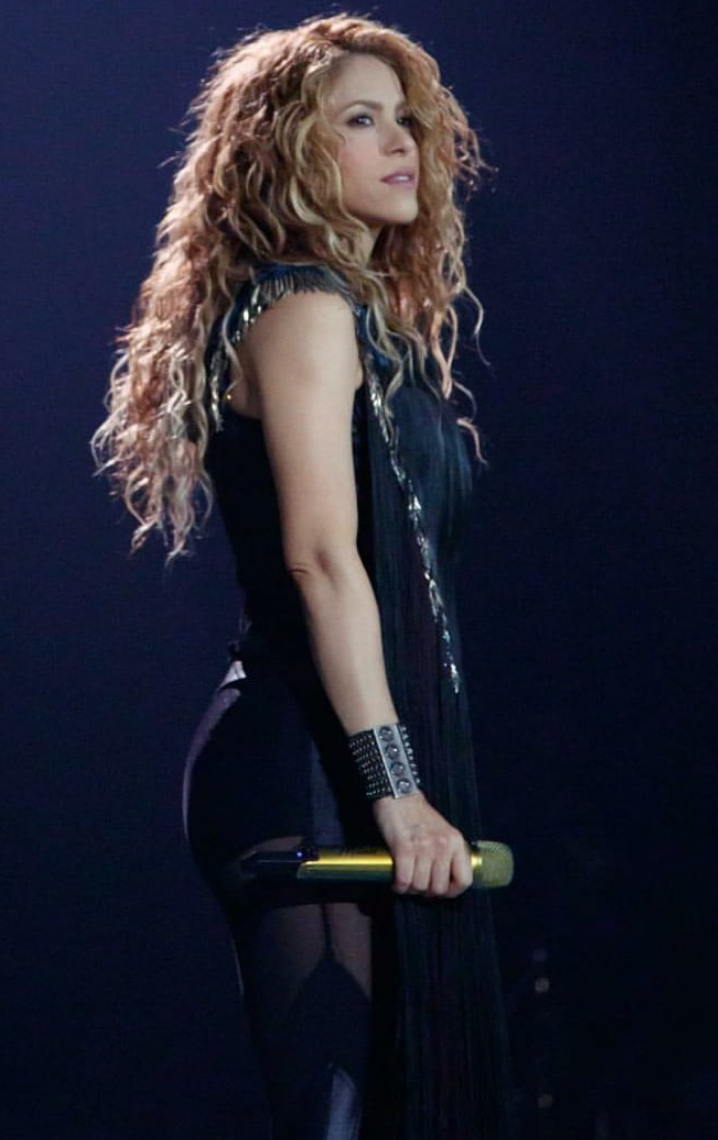 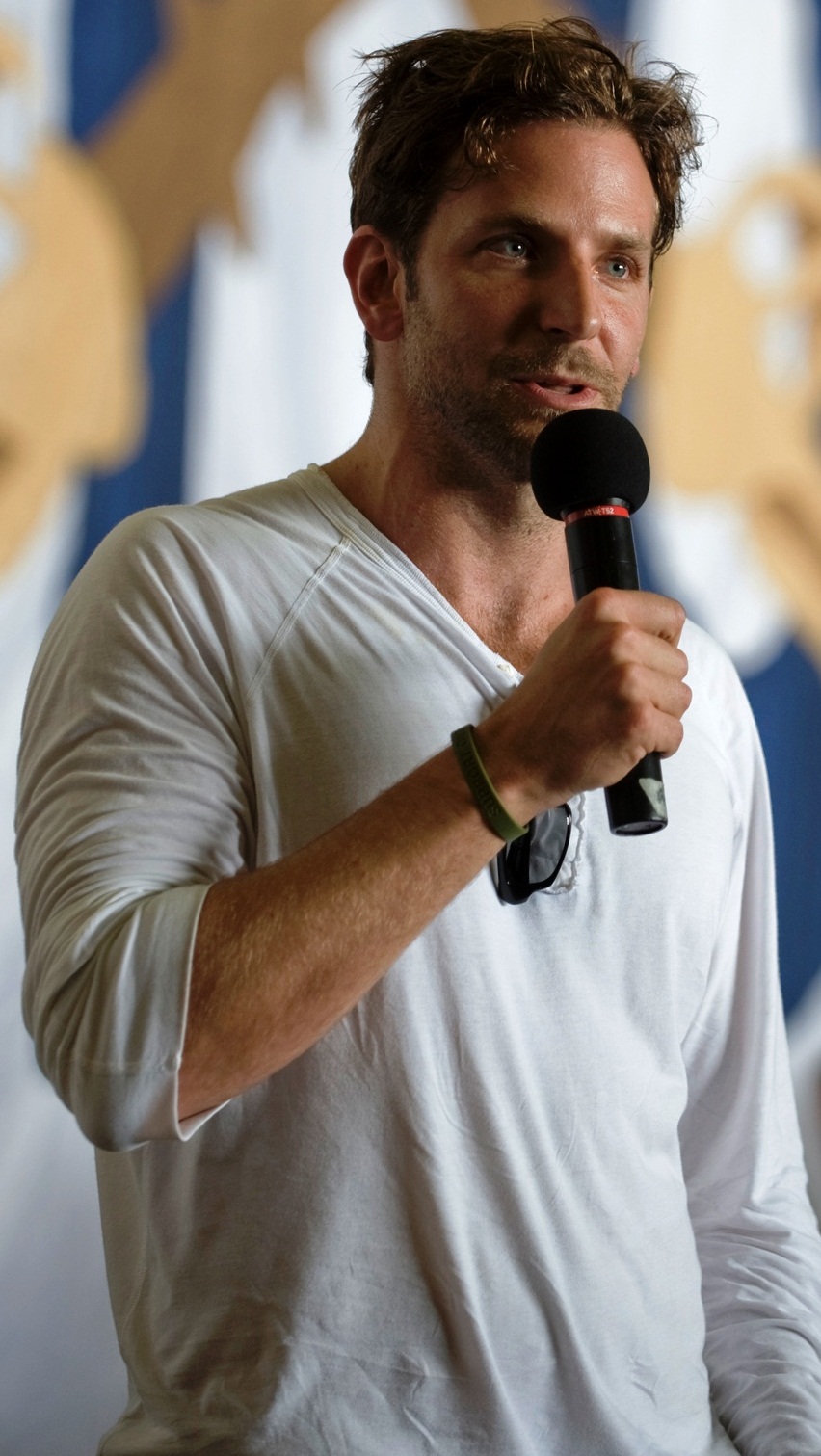 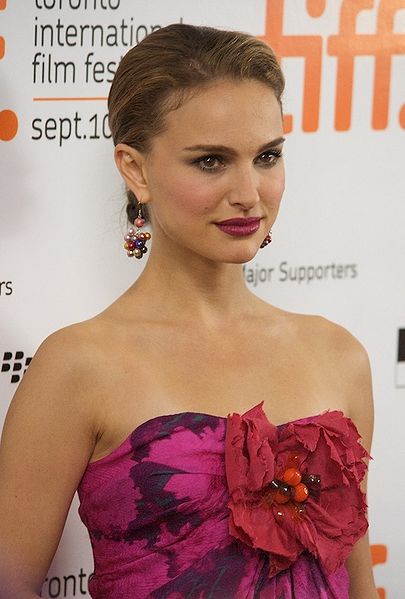 THEY ALL SPEAK MORE THAN ONE LANGUAGE!
What do these celebrities have in common?
www.TheIdealTeacher.com
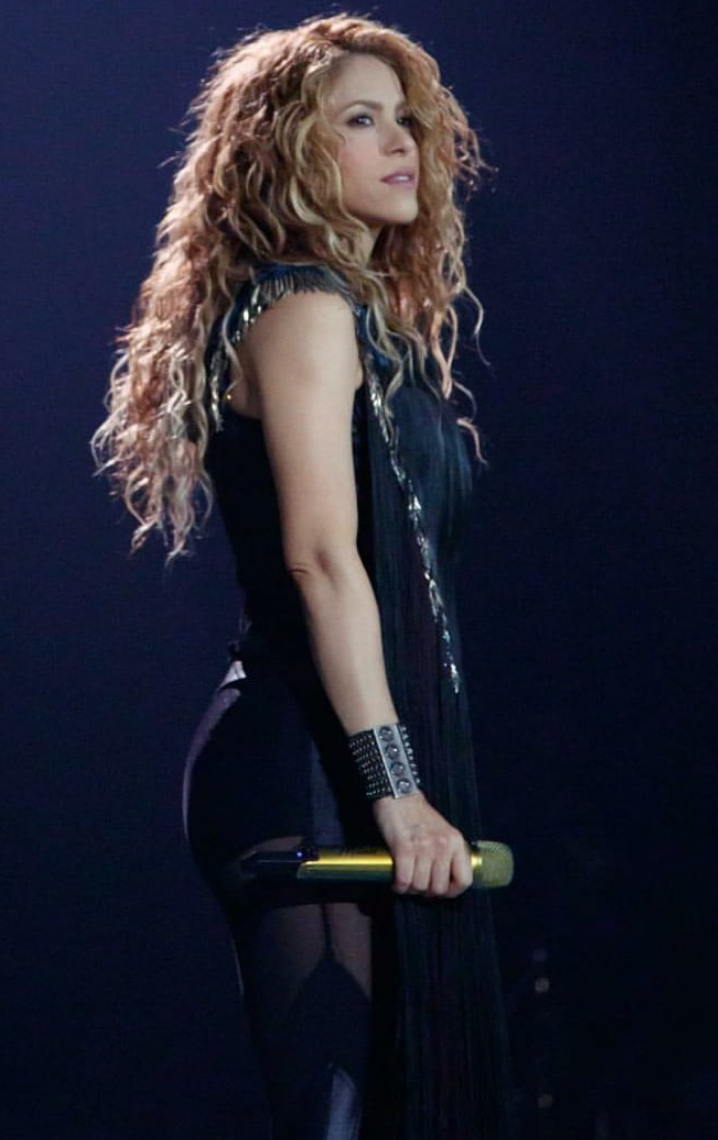 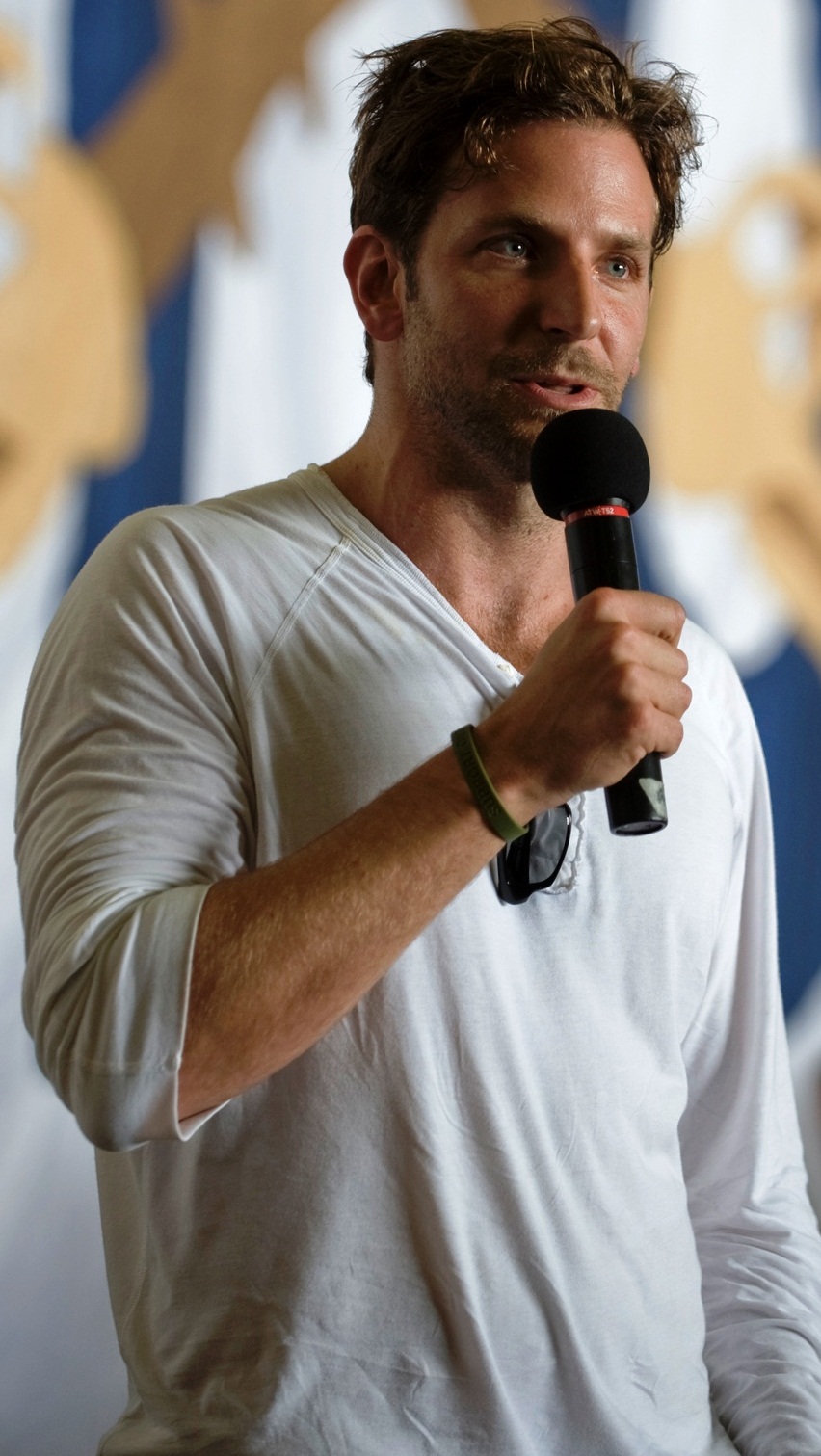 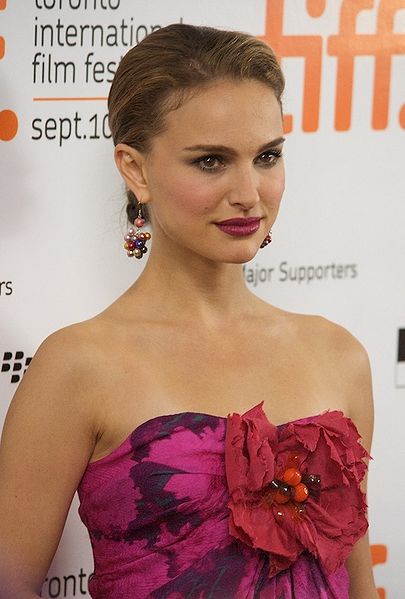 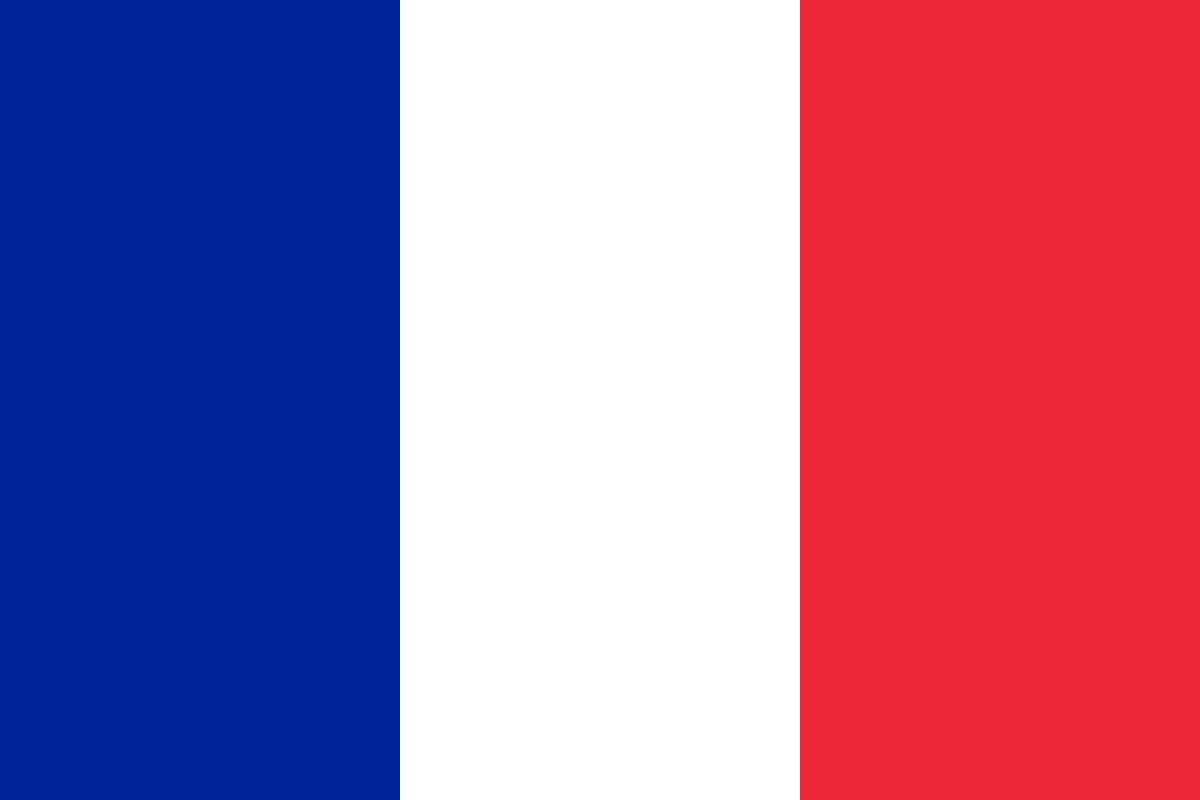 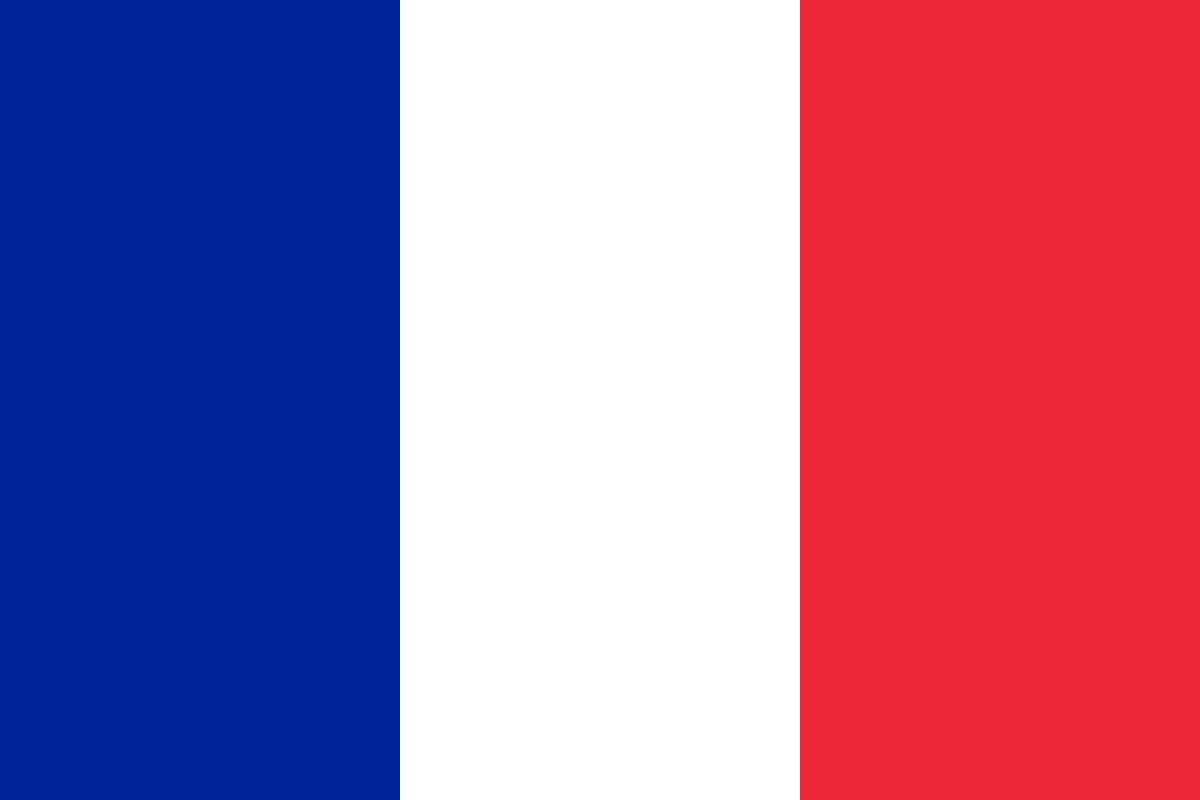 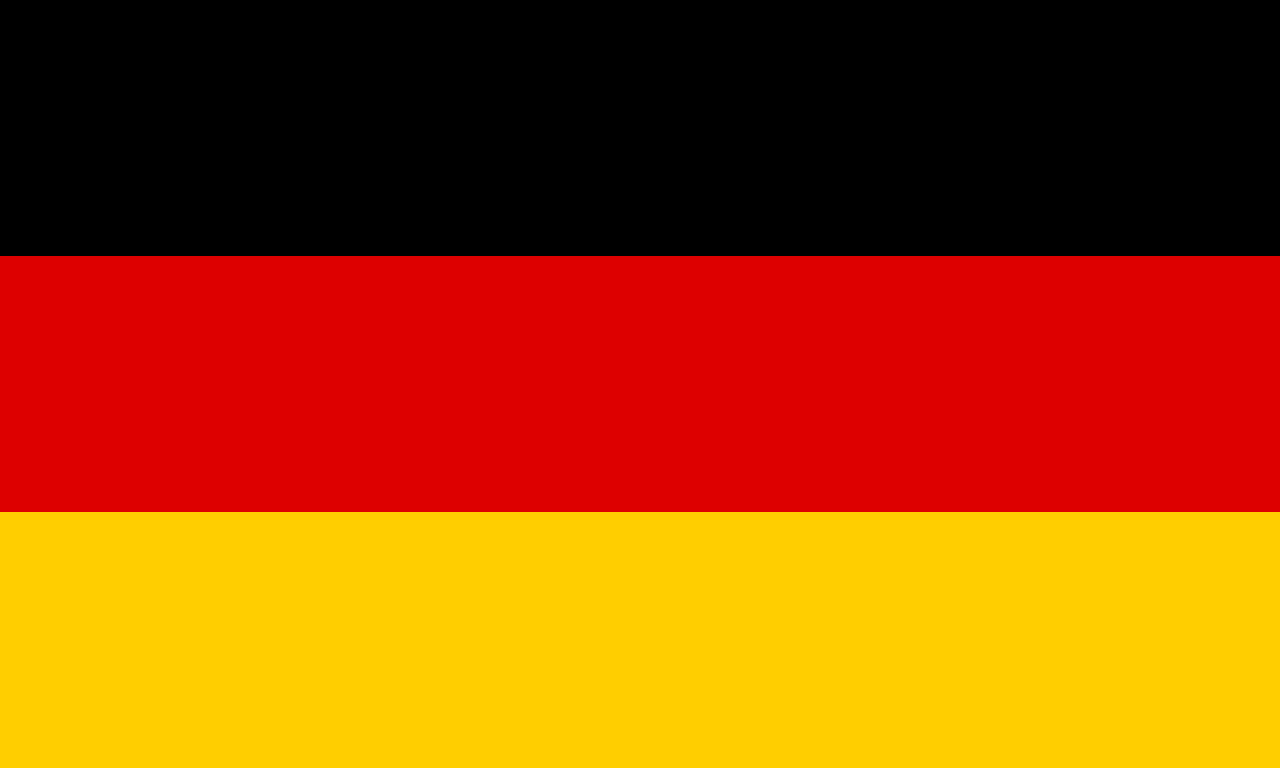 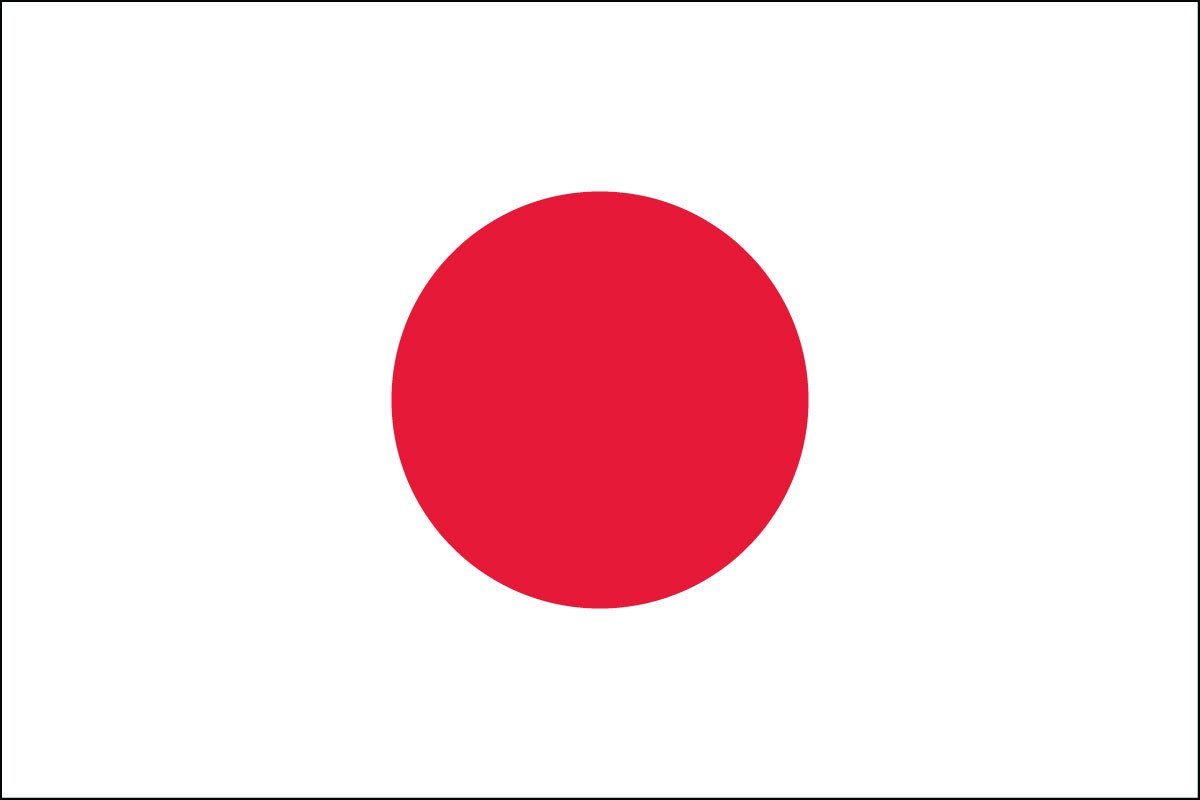 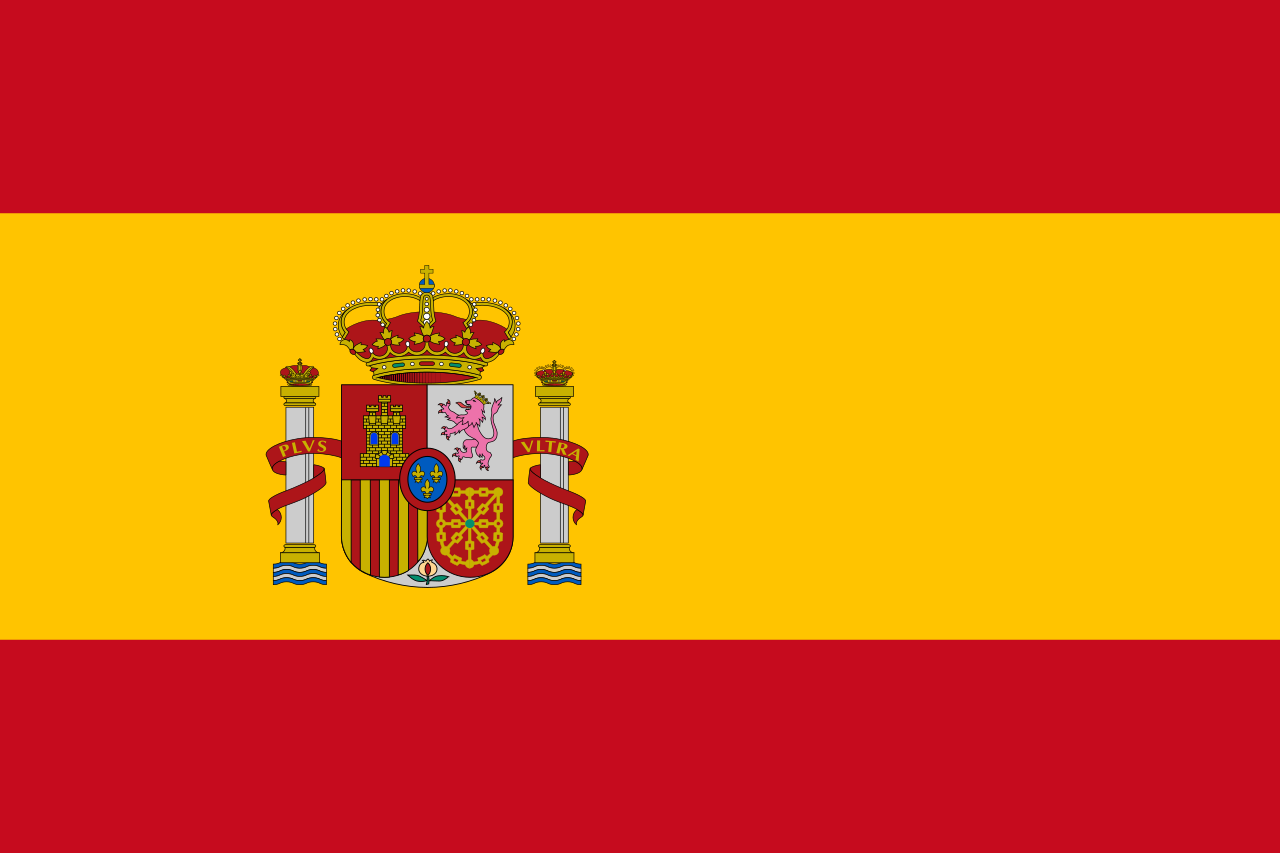 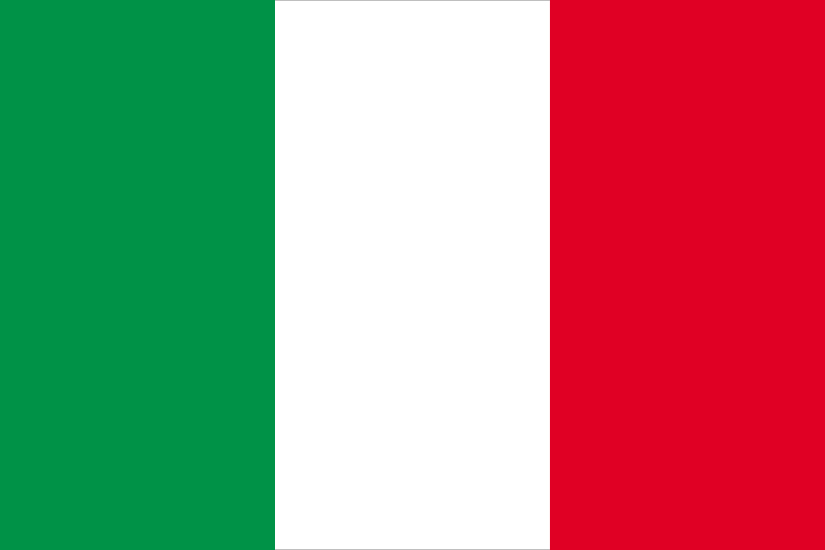 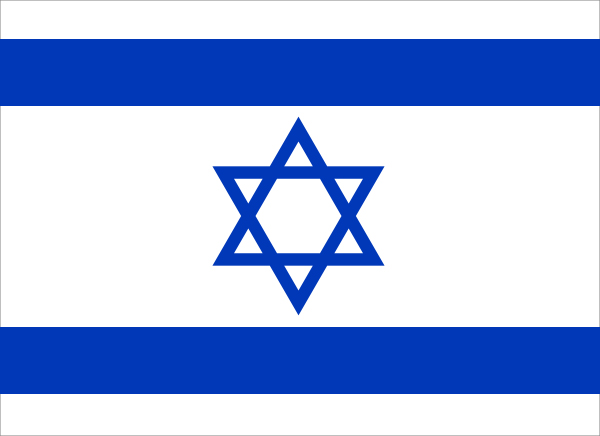 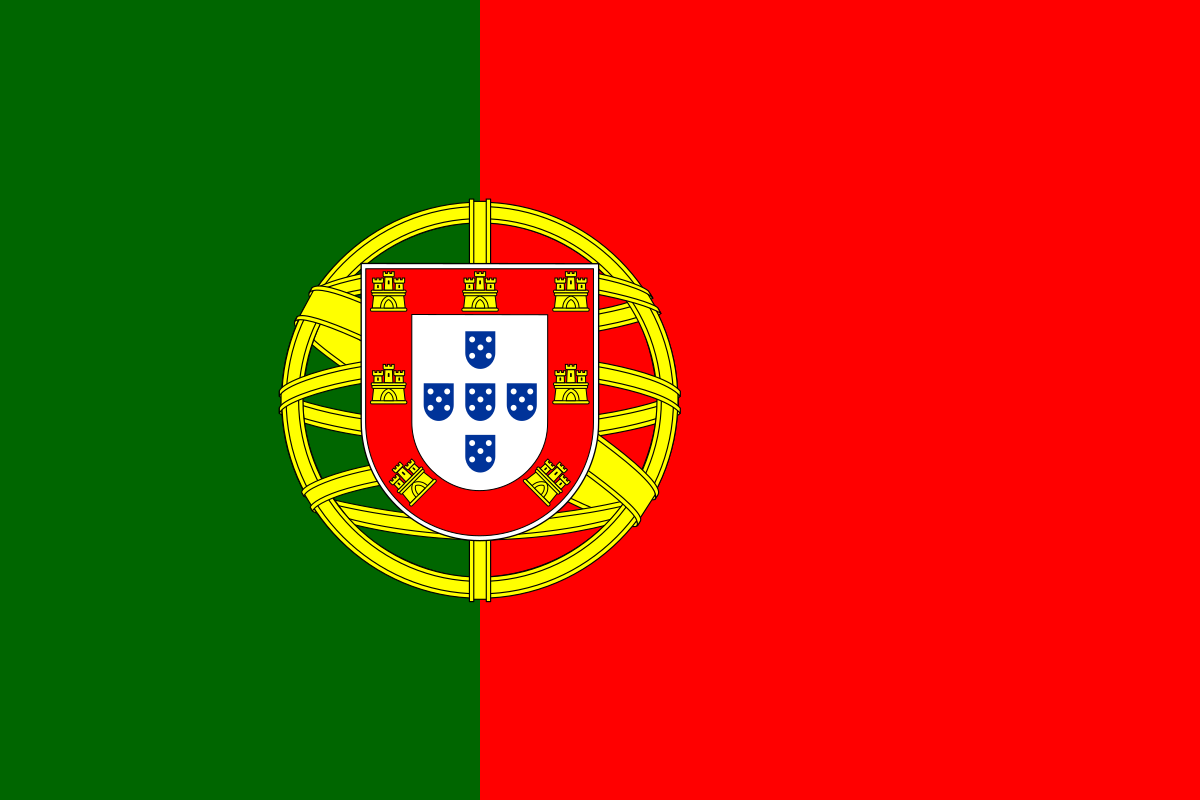 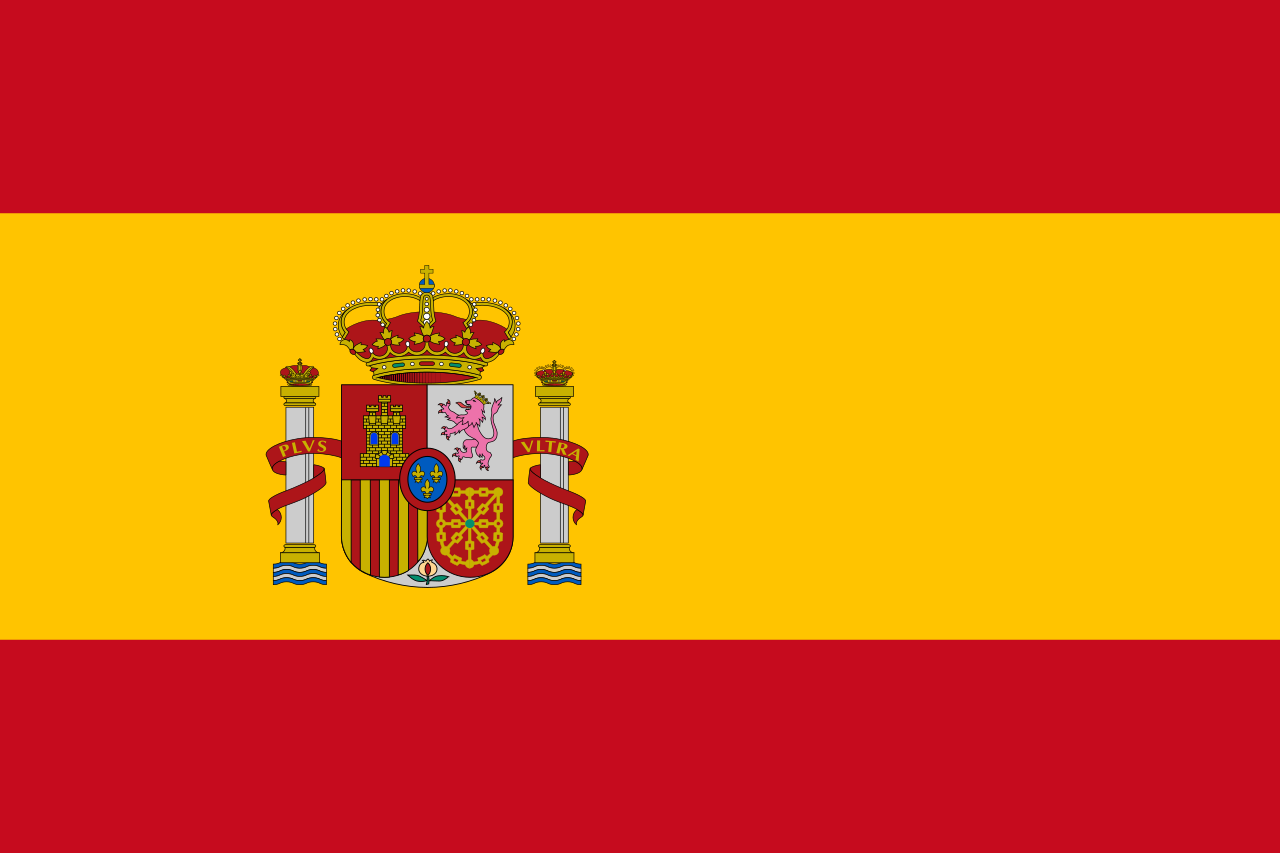 BRADLEY
COOPER
NATALIE
PORTMAN
SHAKIRA
www.TheIdealTeacher.com
[Speaker Notes: Bradley Cooper / Shakira conduct interviews in multiple languages, despite not being fluent. Natalie Portman is fluent in Hebrew and English, but still learns other languages.]
BRADLEY COOPER SPEAKING FRENCH – ASTAR IS BORN INTERVIEW ‘QUOTIDIEN’
SHAKIRA SPEAKING 5 LANGUAGES
15 CELEBS SPEAKING OTHER LANGUAGES
www.TheIdealTeacher.com
Just because celebs speak other languages,why should I?!
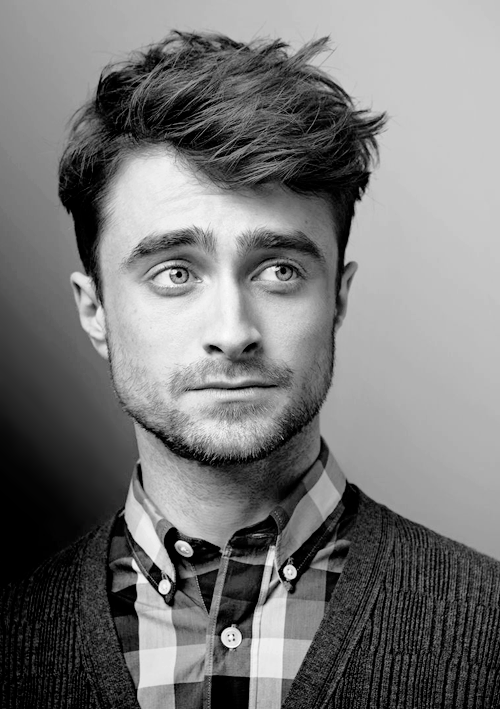 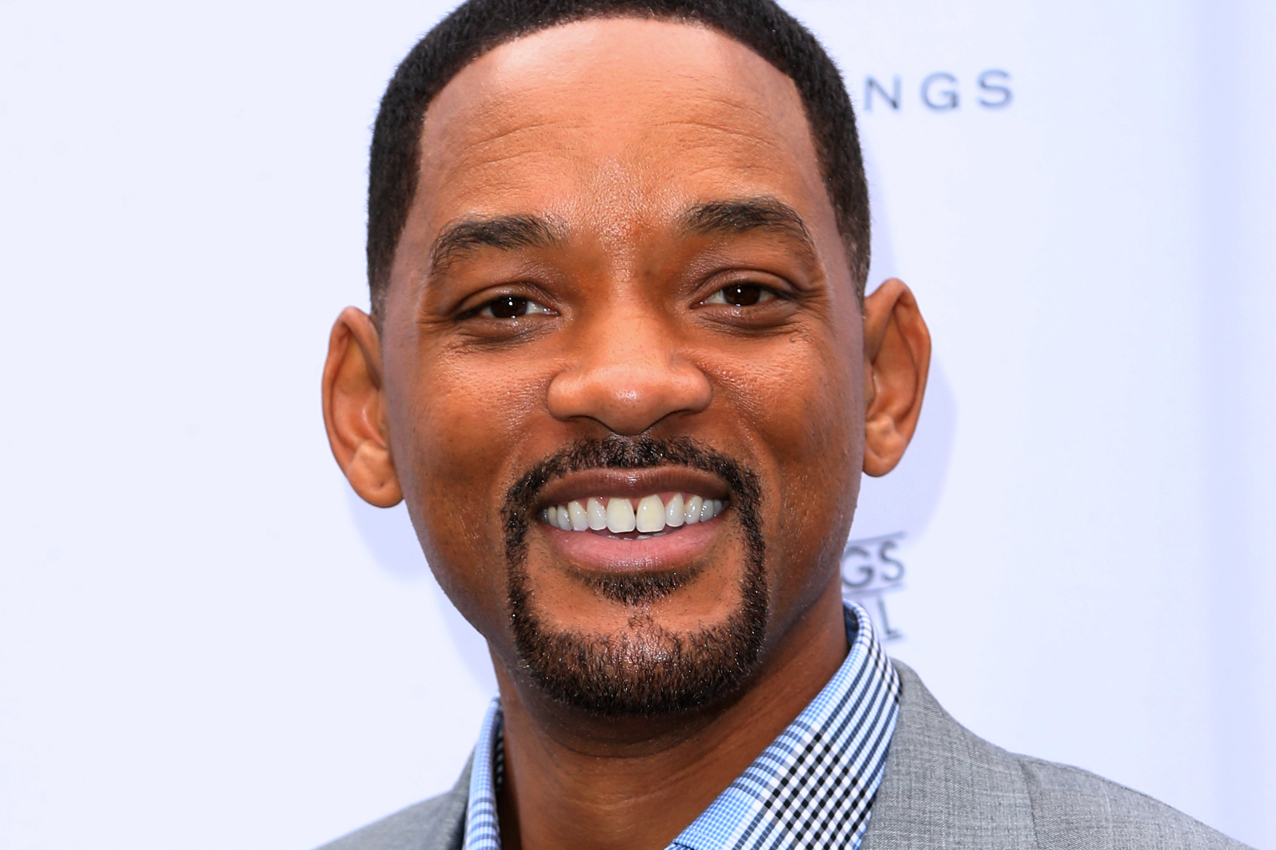 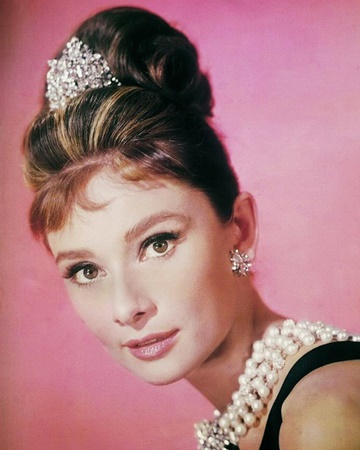 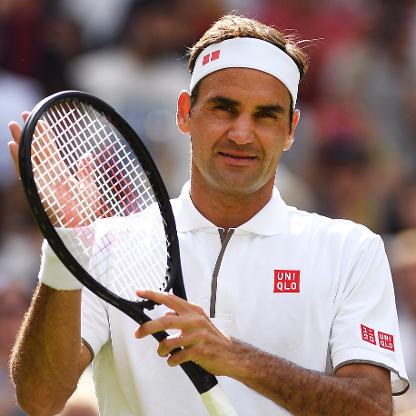 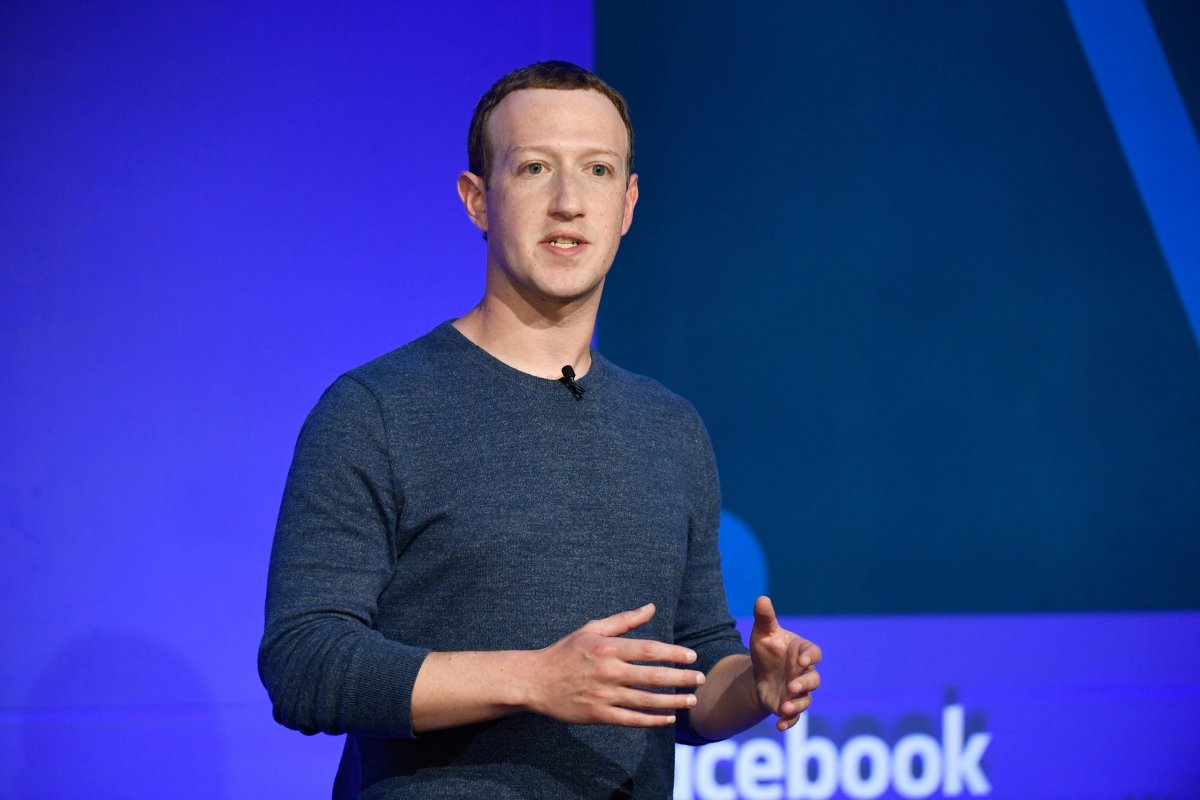 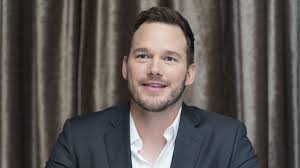 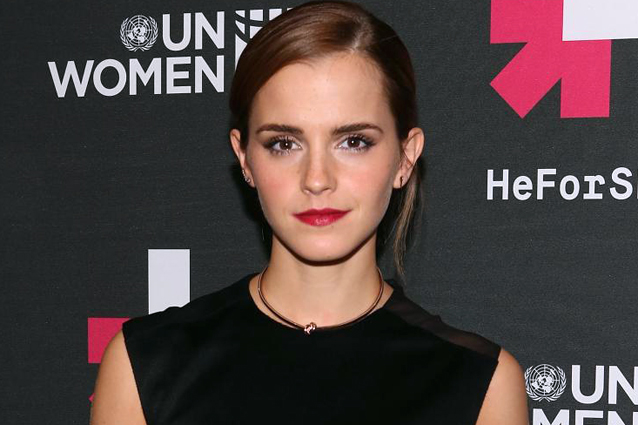 www.TheIdealTeacher.com
[Speaker Notes: All of these celebs speak more than one language to some level.]
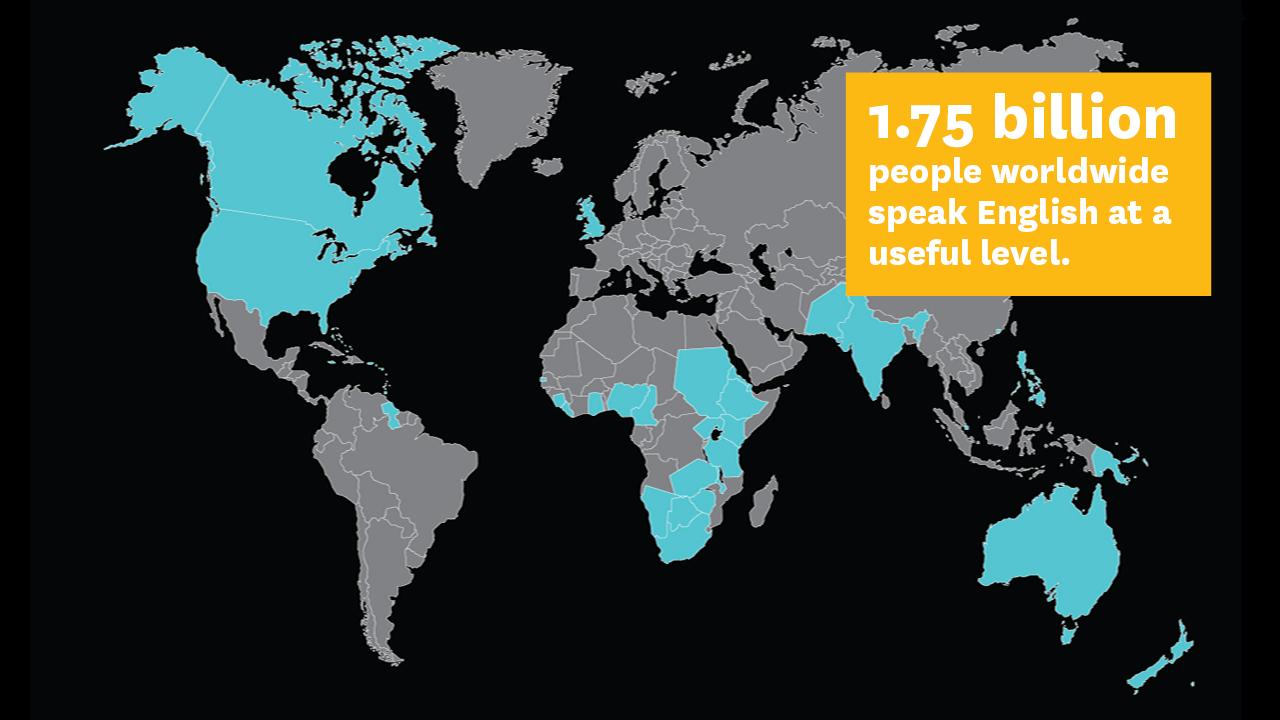 WHY LEARN A LANGUAGE?
Chinese — 1.3 Billion Native Speakers
Spanish — 460 Million Native Speakers
A: COMMUNICATION
English — 379 Million Native Speakers
FRENCH — 220 Million Native Speakers
German — 100 Million Native Speakers
www.TheIdealTeacher.com
[Speaker Notes: 6 REASONS, starting off with communication. There are more Chinese and Spanish speakers in the world and almost as many French and German speakers combined!]
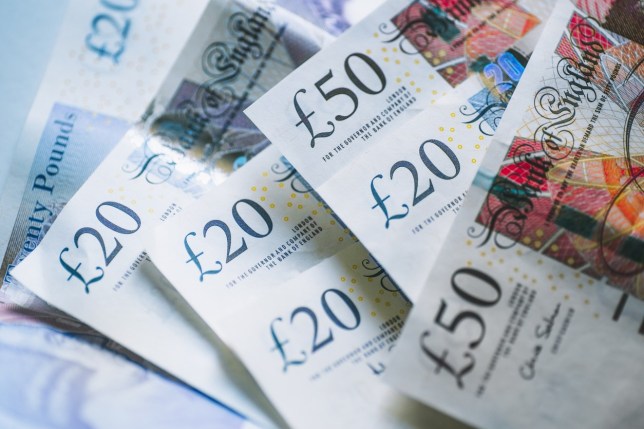 B. POTENTIAL TO EARN MORE MONEY
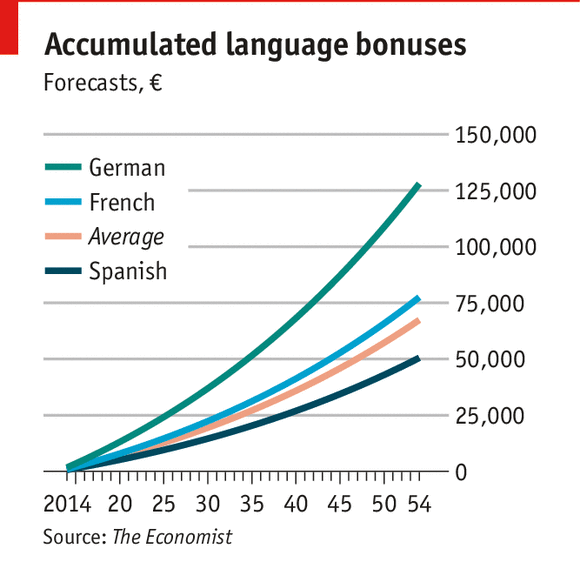 EARN EXTRA MONEY
Guide
Translator
Private Tutor
Interpreter
www.TheIdealTeacher.com
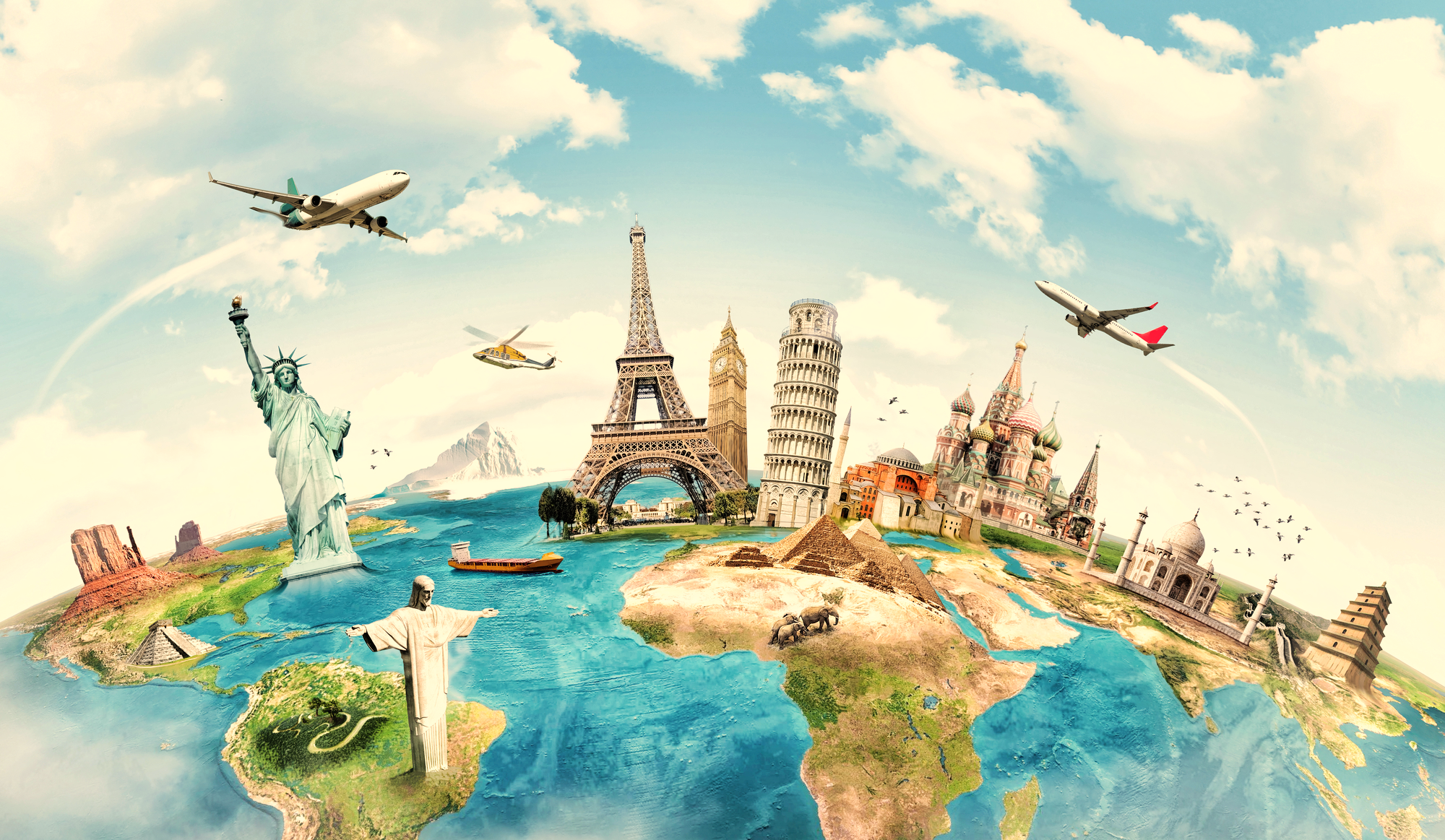 C. TRAVELLING
Make travelling more enjoyable
Understand other cultures
Learn about and respect differences
Understand foreign song lyrics!
www.TheIdealTeacher.com
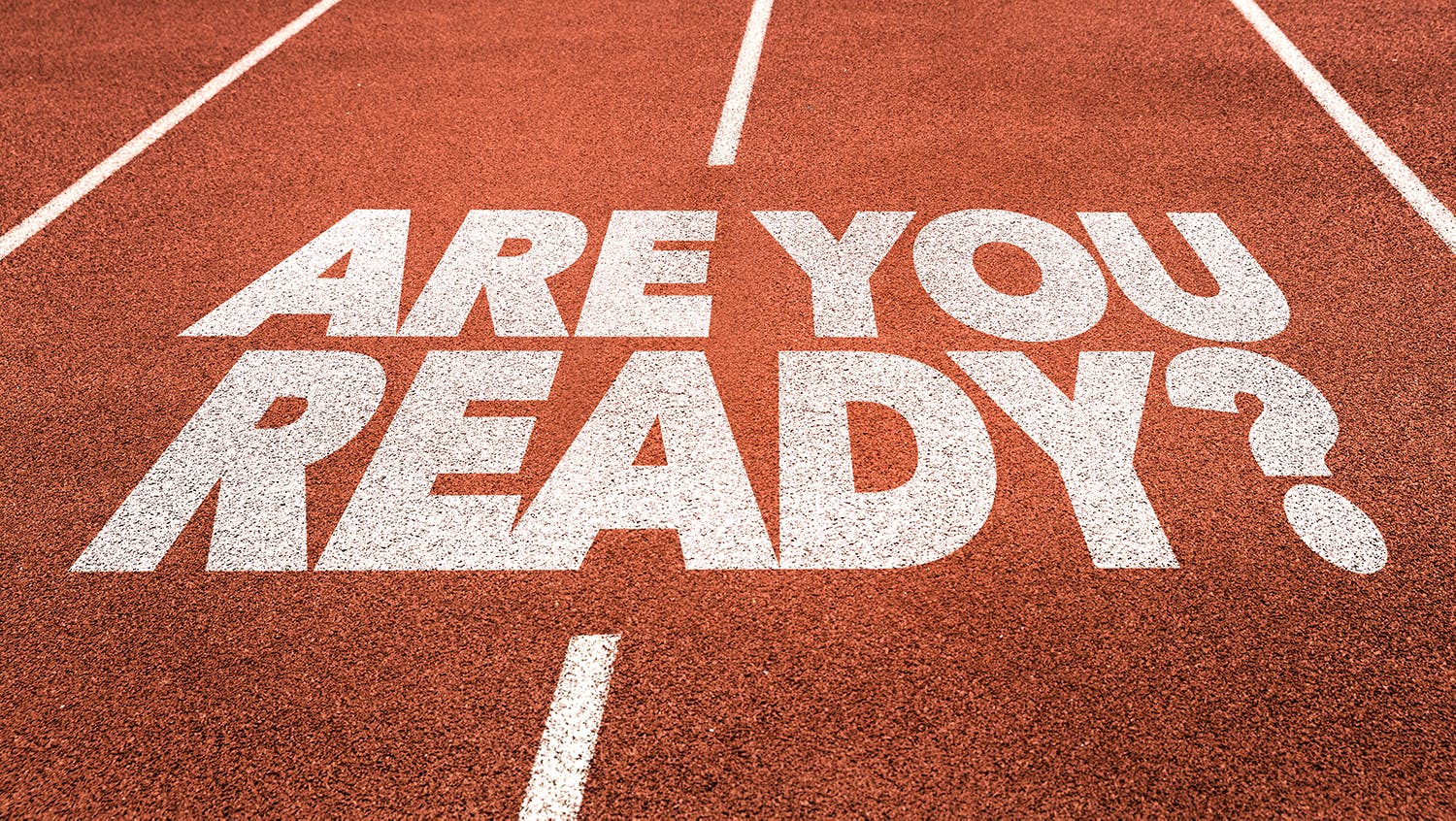 D. CHALLENGE
www.TheIdealTeacher.com
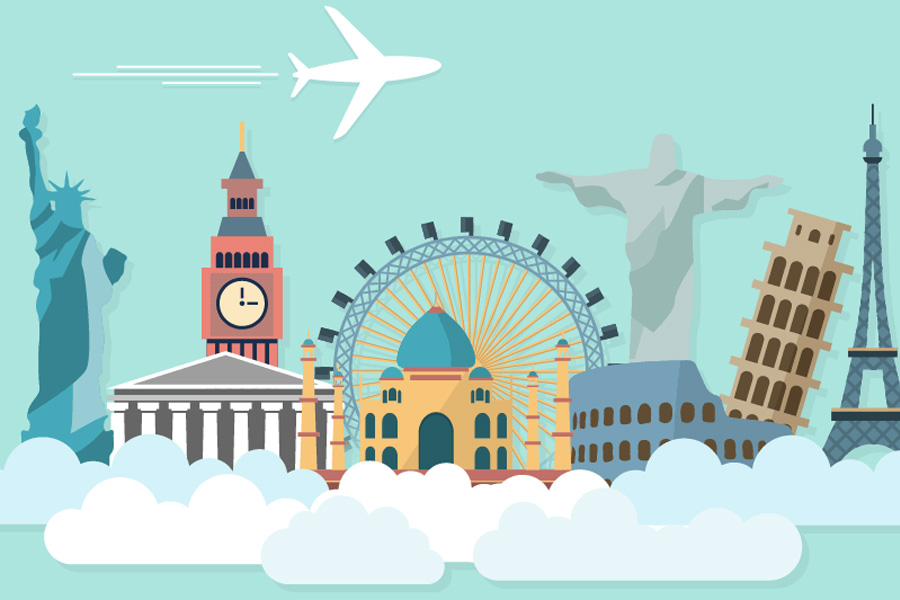 E. STUDY ABROAD
www.TheIdealTeacher.com
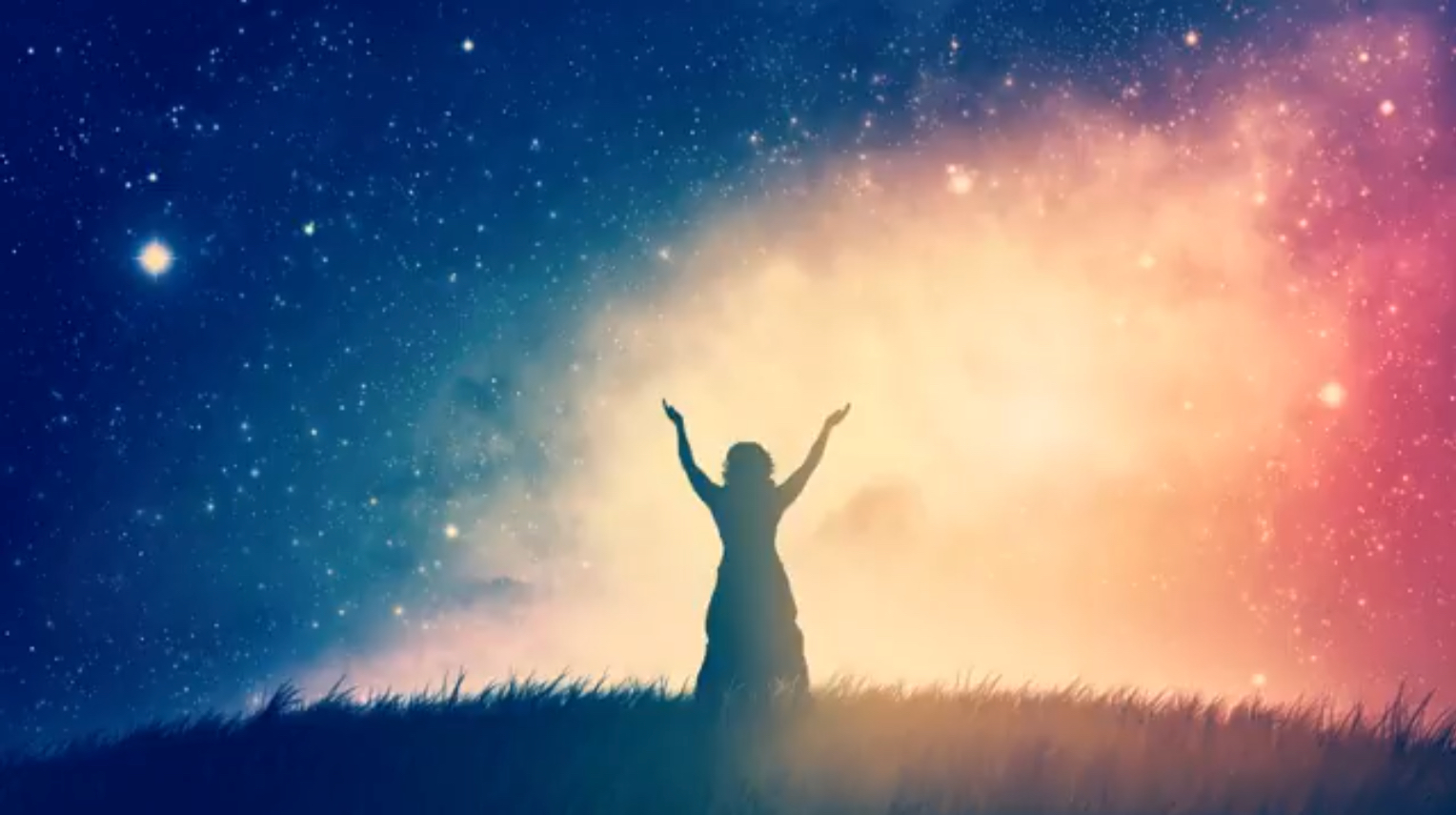 F. IMPROVE YOURSELF
www.TheIdealTeacher.com
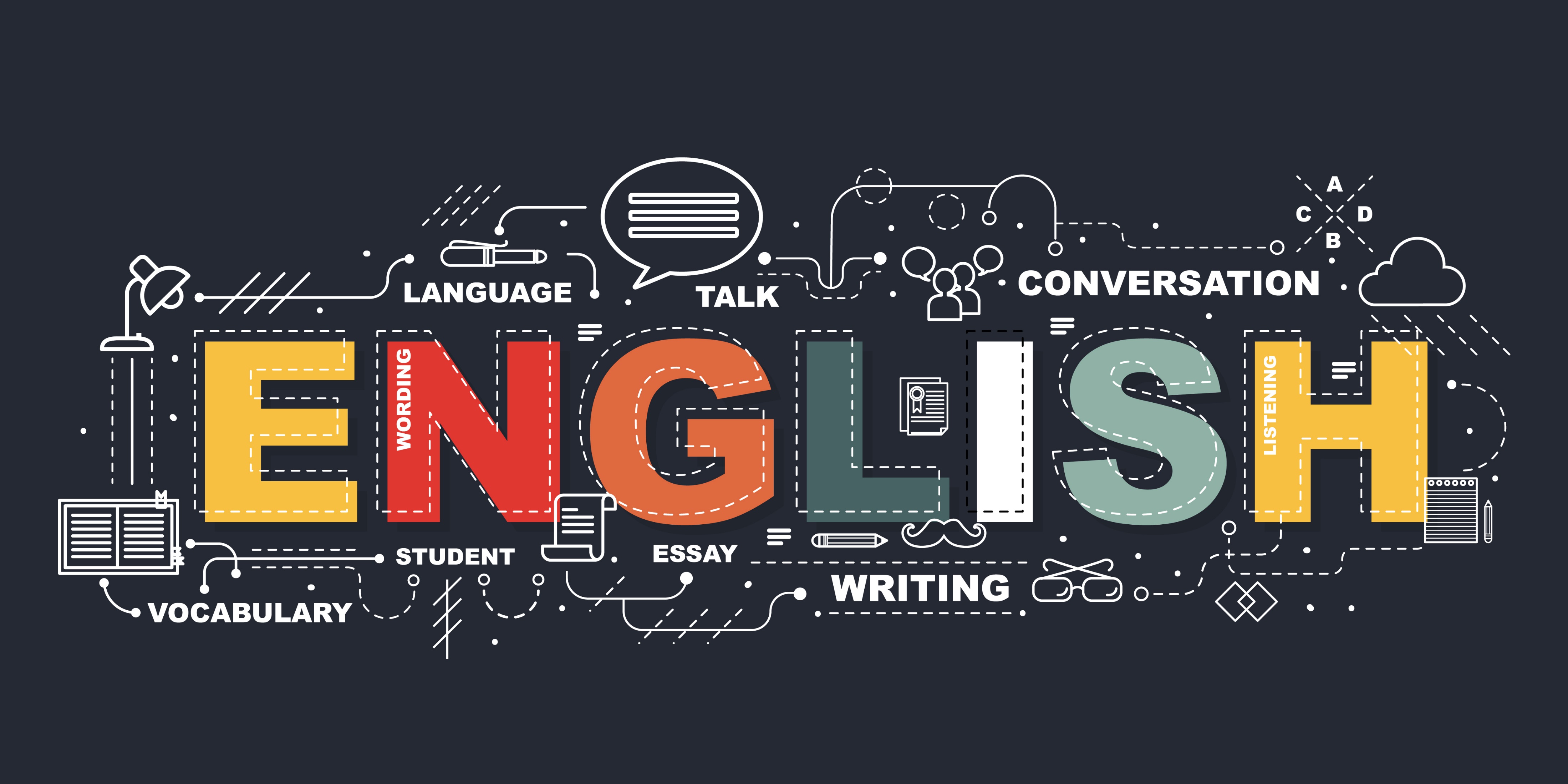 G: UNDERSTAND ENGLISH BETTER
www.TheIdealTeacher.com
“You live a new life for every
language you speak.
If you only know one language,
you only live once.”

- Czech Proverb
www.TheIdealTeacher.com
“Those who know nothing of foreign languages know nothing of their own.”

– Johann Wolfgang von Goethe
www.TheIdealTeacher.com
“If you talk to a man in a language he understands, that goes to his head. If you talk to him in his language, that goes to his heart.”

– Nelson Mandela
www.TheIdealTeacher.com
“One language sets you in a corridor for life.
Two languages open up every door along the way.”

- Frank Smith
www.TheIdealTeacher.com
“The limits of my language are the limits of my world.”

- Ludwig Wittgenstein
www.TheIdealTeacher.com
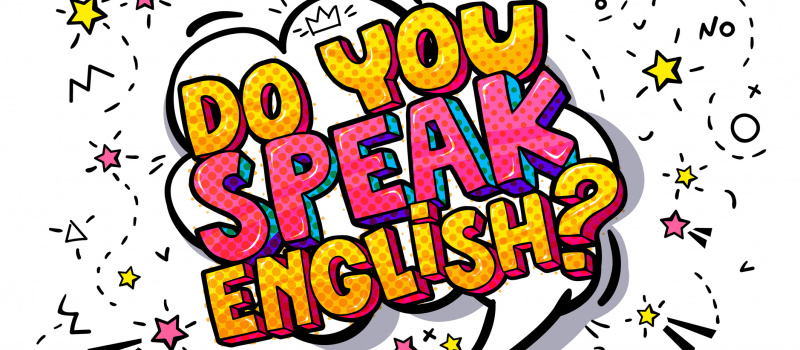 “NOT EVERYONE SPEAKS ENGLISH!”
Study Abroad
Communication
Earning Potential
Improve Yourself / Challenge
Travelling
Better Understanding
www.TheIdealTeacher.com
[Speaker Notes: Introductions – yes, people do speak English, but not everyone does.]